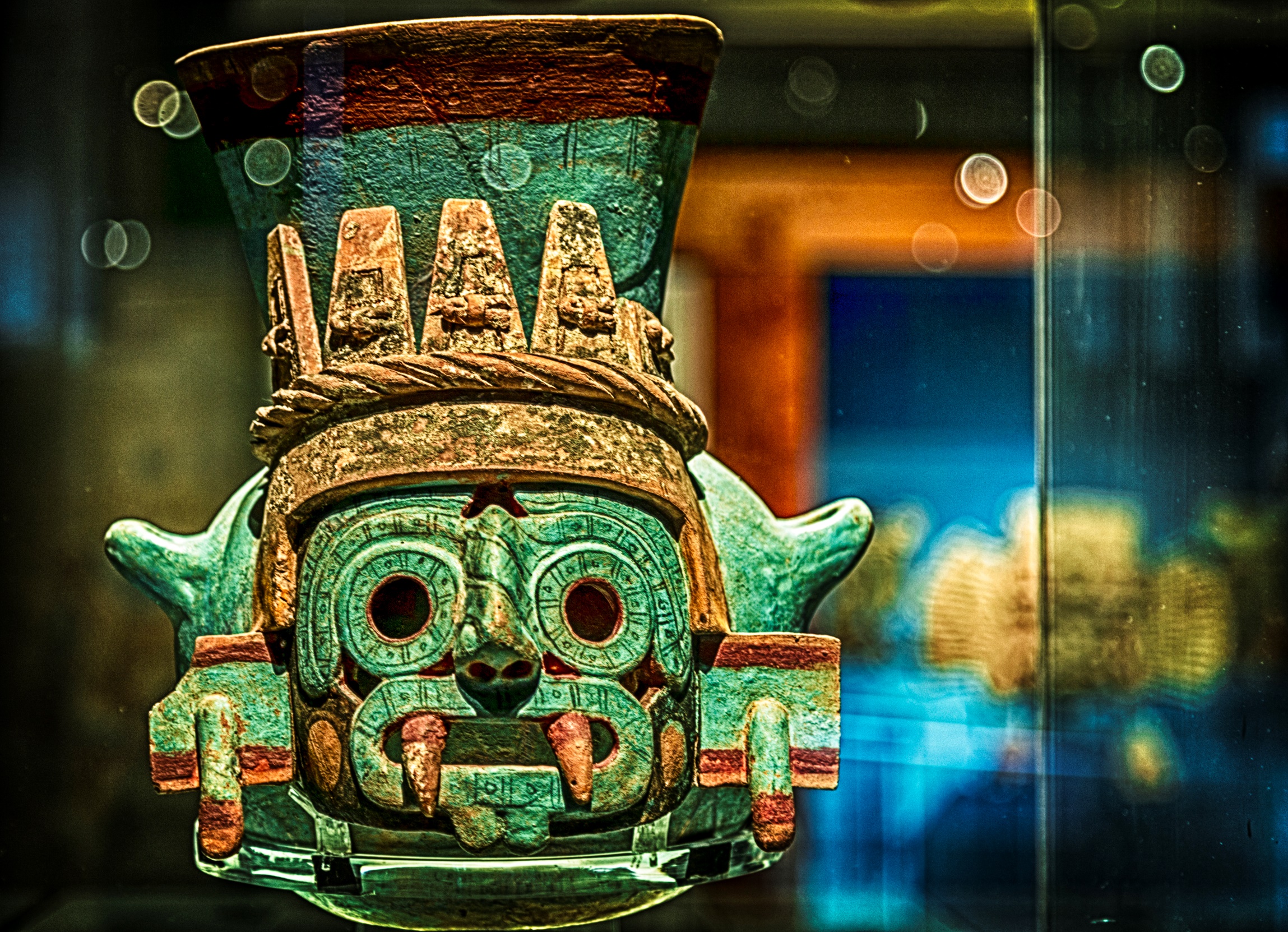 Evidencias fotográficas que validan mitos creadores
Pamela María del Socorro Cervantes Mora
¿De dónde partir? Del retrónimo:
2
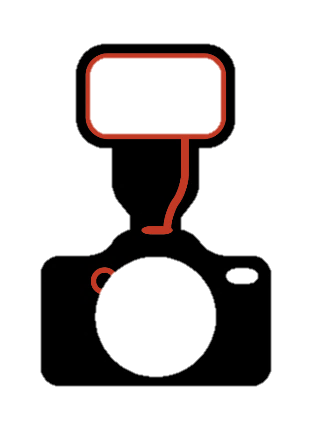 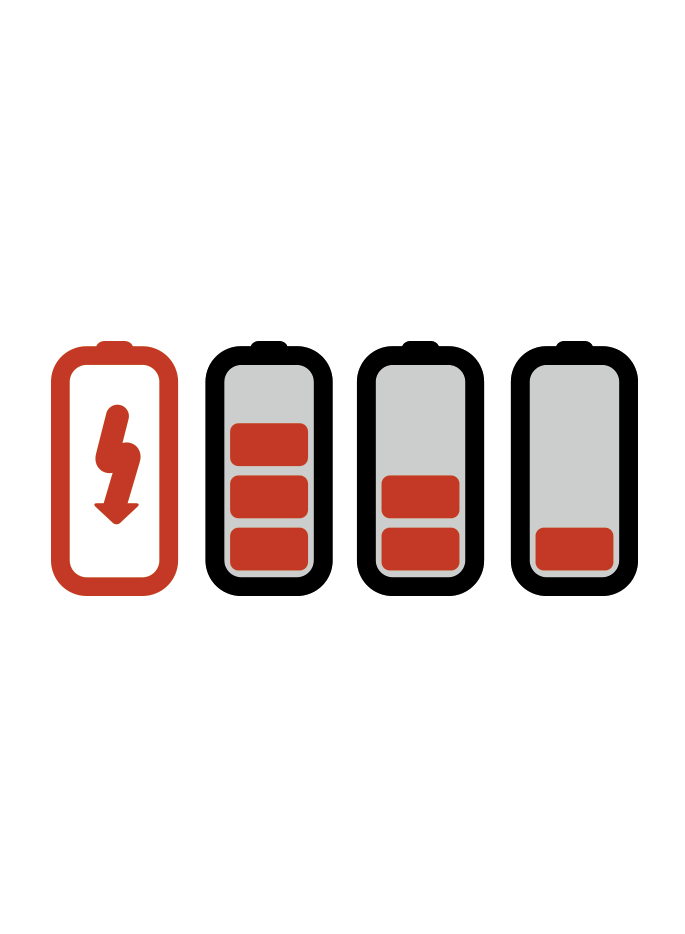 Cuestionamientos
3
Si la fotografía siempre ha configurado representaciones e ideas de la realidad; ¿hasta qué punto esta puede validar cualquier idea? 
¿En qué momento la reputación de “documento fidedigno” de la fotografía puede ponerse en duda, si la fotografía es el apoyo de otras disciplinas como registro?
¿De qué manera se puede validar la veracidad de los mitos de la cosmovisión mexica?
Teoría de Flusser
4
Objetivo principal
5
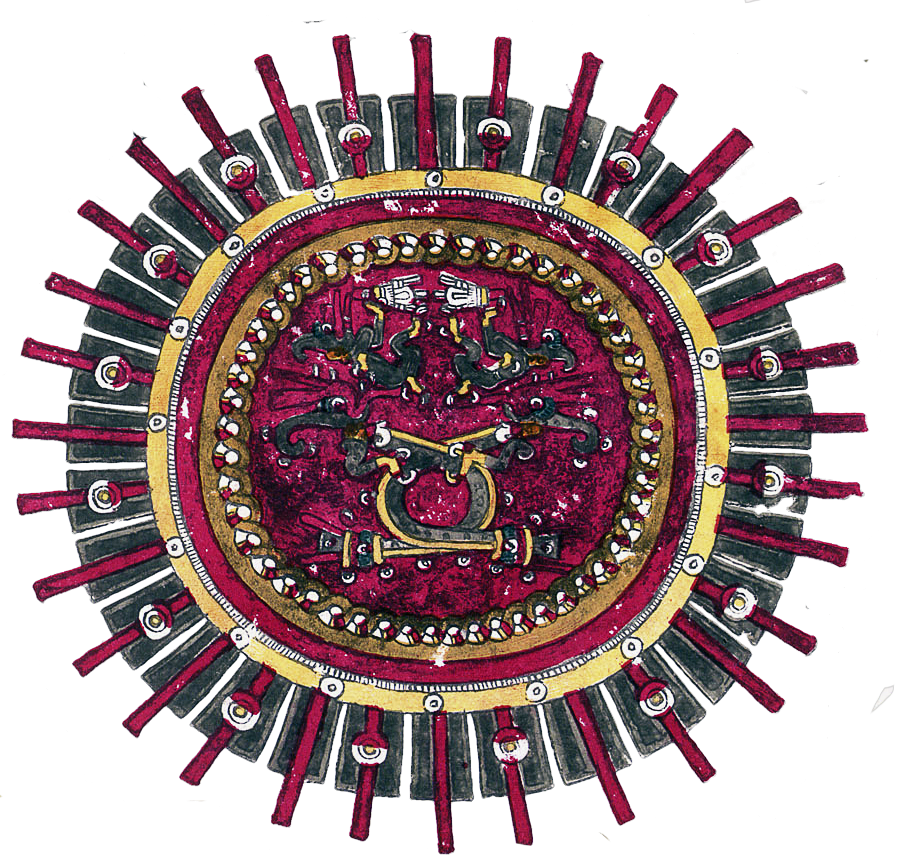 Construcción de la ilusión
6
Capítulo 1
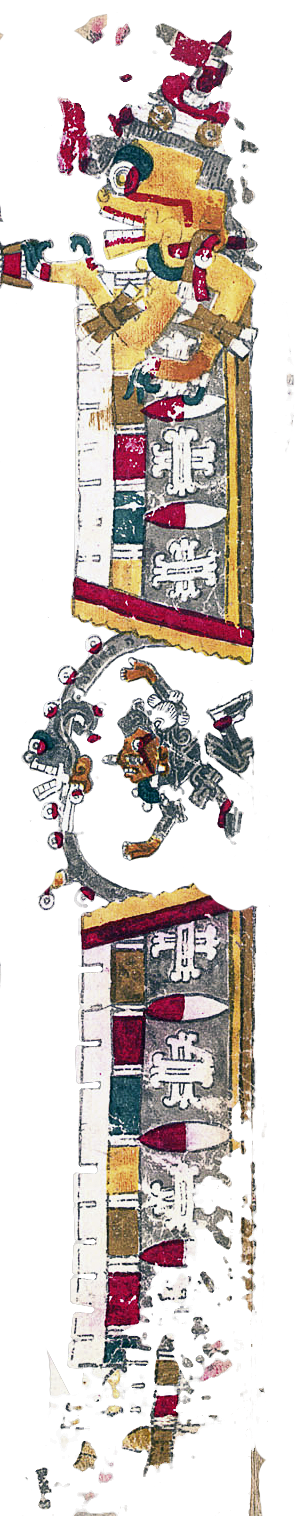 “Los antiguos mexicanos creían que los dioses se presentaban en la tierra e influían en todo lo que ahí ocurría. Cada día se manifestaba una fuerza divina distinta, a veces maligna, a veces bondadosa para los seres terrestres.” 


Krystyna Magdalena Libura. Los días y los dioses del Códice Borgia. México, Ediciones Tecolote, 2002, p. 6.
7
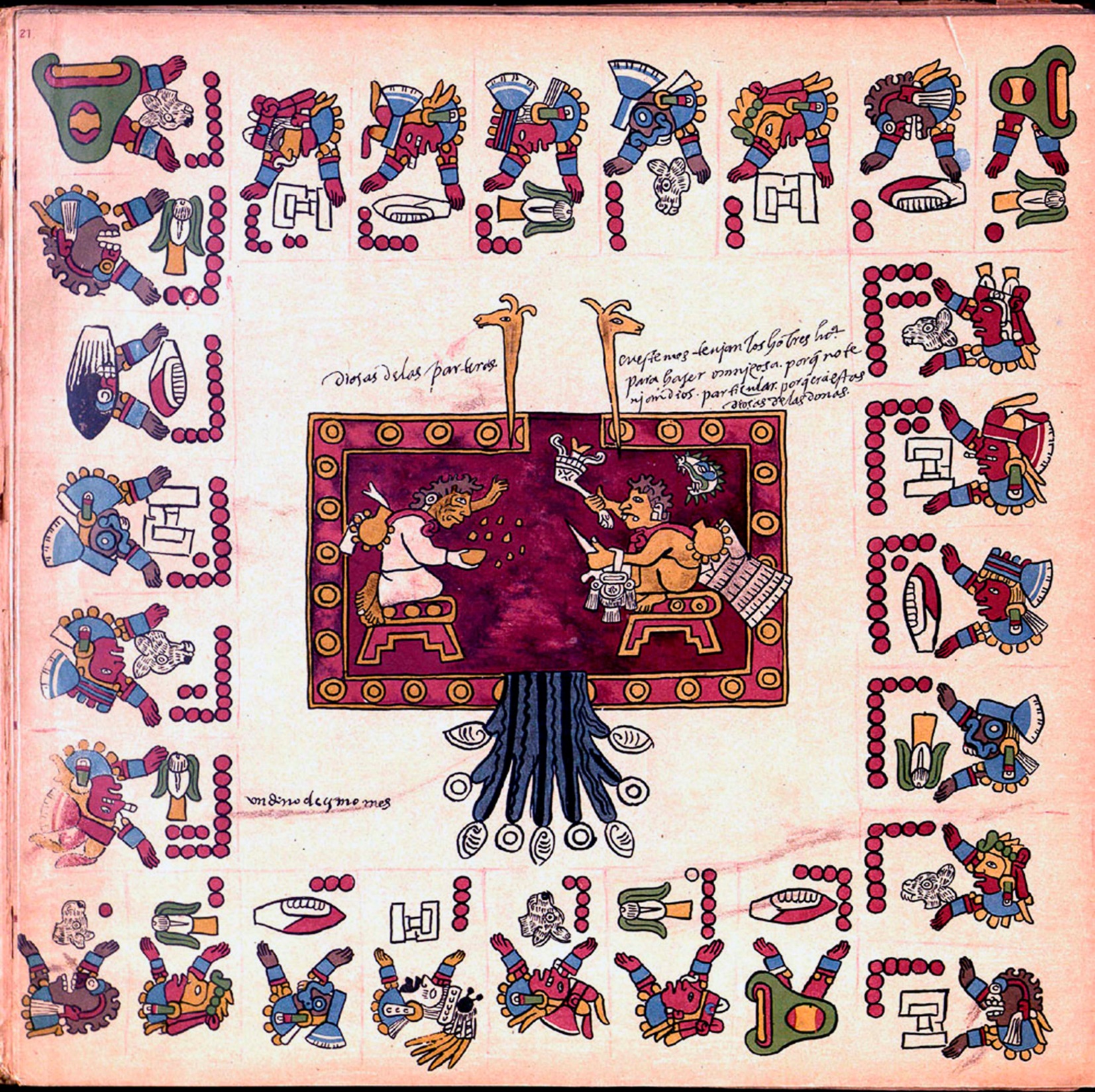 8
Autor desconocido, Los primeros dioses, tinta y acuarela en amatl, Austria, 1974, disponible en el facsímil del Códice Borbónico.
Mito
9
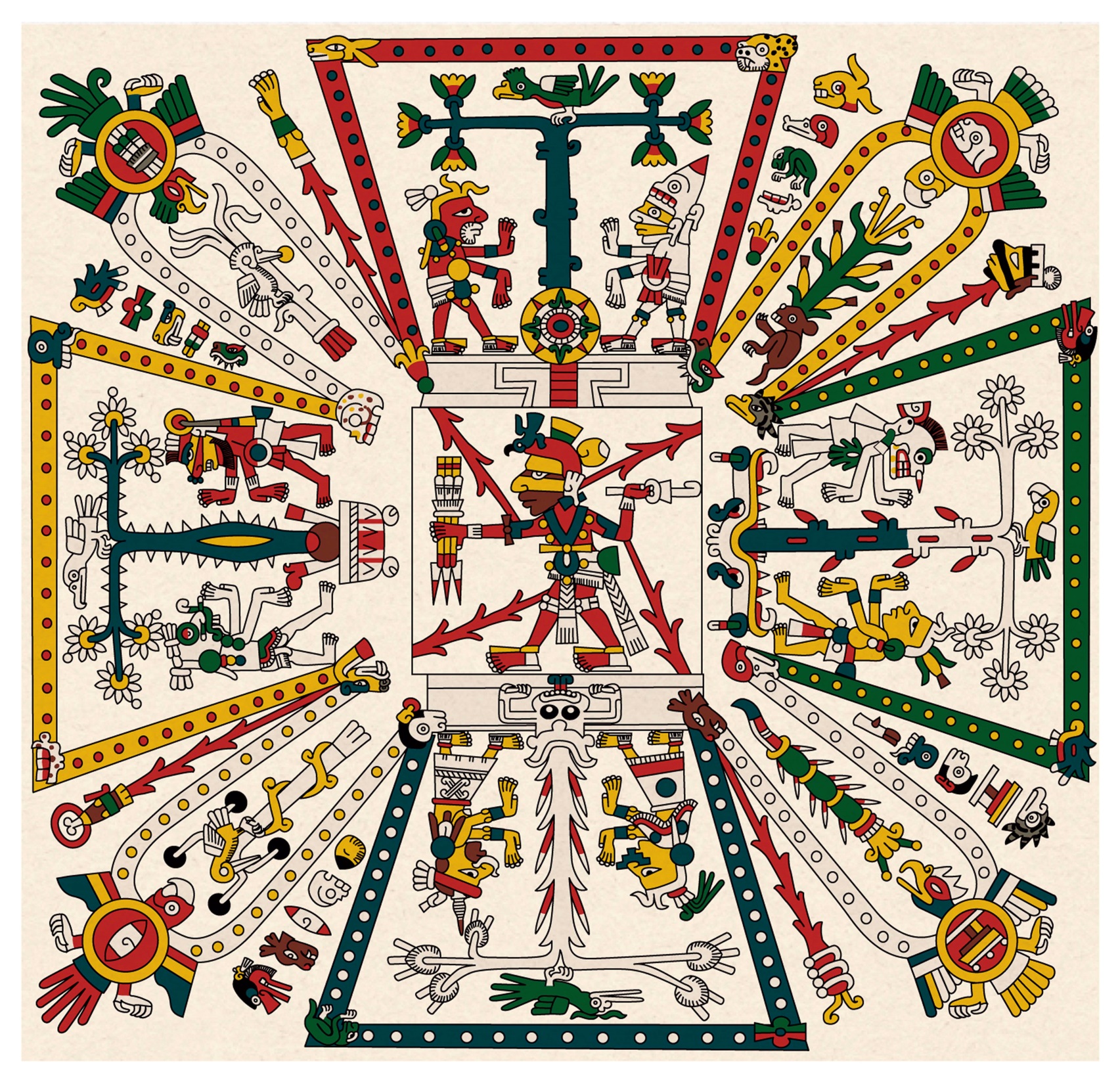 10
Autor desconocido, Las cuatro direcciones del universo, tinta y acuarela sobre piel de venado,  Austria 1971, disponible en el facsímil del Códice Féjérvary-Mayer.
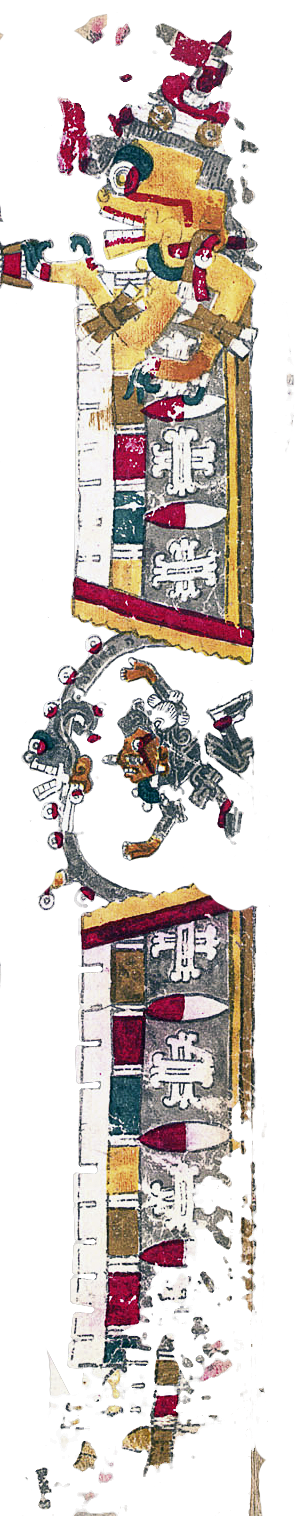 Importancia de la ilusión en la fotografía
11
La fotografía siempre ha sido considerada un medio universal, una forma de dar testimonio de los acontecimientos, un documento fidedigno. Sin embargo, del mismo modo es un filtro amplio que permite observar la transición de lo análogo a lo digital. Aunque ambas naturalezas representan una “ilusión”. La ilusión radica en el análisis de la imagen fotográfica no solo por su valor banal o su extravagancia, sino por el enfoque en la creación de imágenes más útiles y exploratorias.
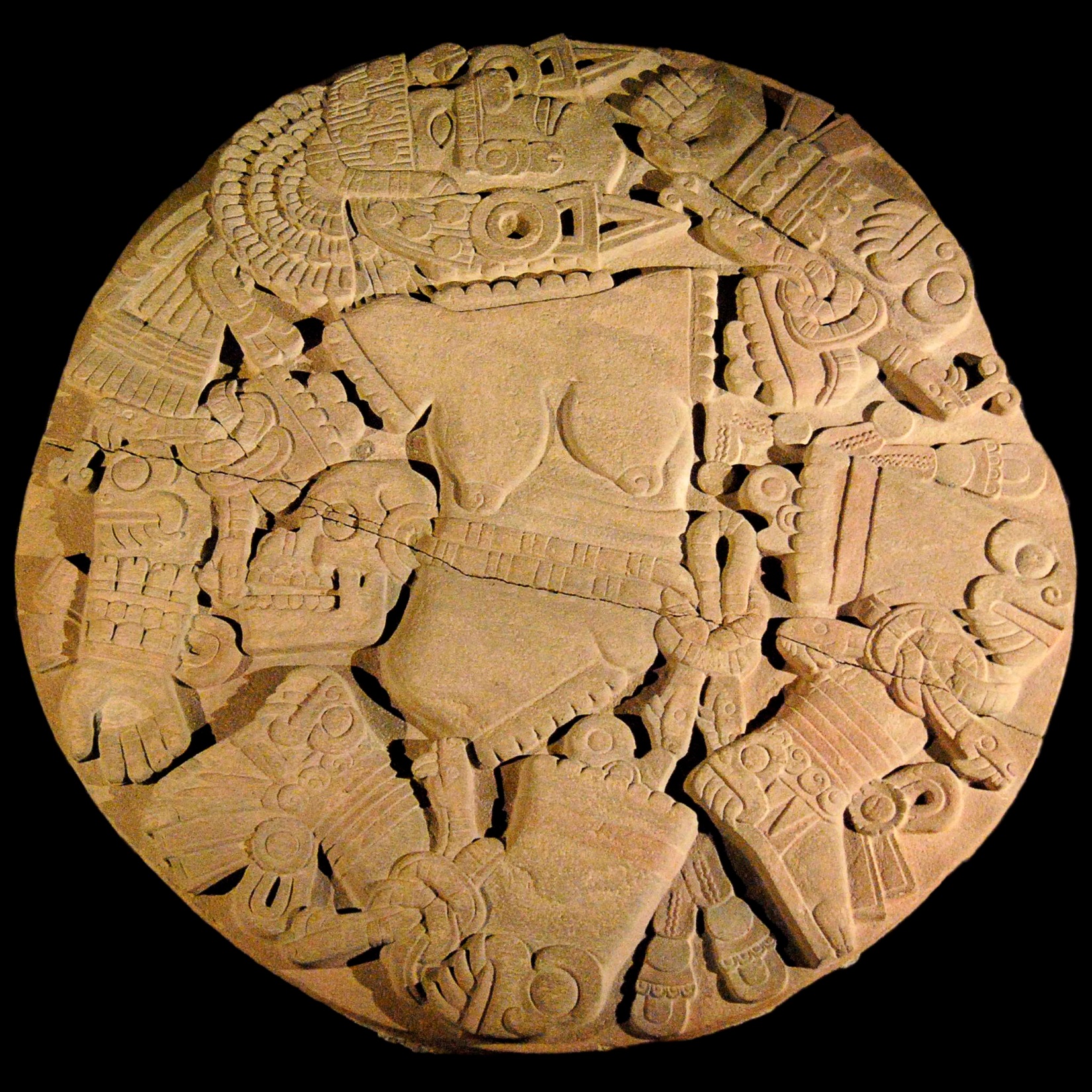 12
Coyolxauhqui, virado en sepia, México, 2010, disponible en el Museo del Templo Mayor.
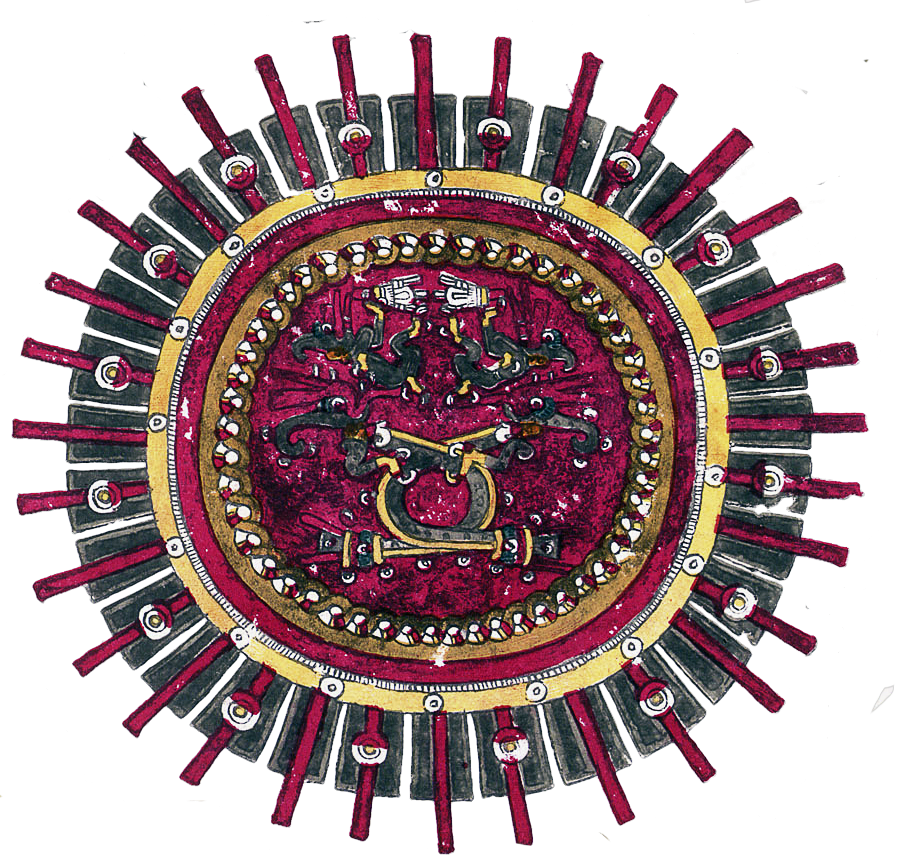 Fundamentos conceptuales de la imagen fotográfica
13
Capítulo 2
¿Qué representa la fotografía?
14
15
Hippolyte Bayard, Le Noyé (El Ahogado), impresión de plata albúmina, Francia, 1840. Disponible en el Acervo de la Biblioteca Nacional de Francia, París.
Primer relato de ficción fotográfico
16
Fotografía y reconstrucción histórica
17
18
Claude-Joseph Désiré Charnay, Palais des Nonnes, à Chichen‑Itza; Façade de l'Aile Gauche (Palace of the Nuns, Chichén-Itzá; Façade of the Left Wing; Palacio de las Monjas, Chichen-Itza; Frente de la izquierda (Palacio de las Monjas, Chichen-Itza, Frente de la izquierda)), impresión de plata albúmina, México, 1860.
La idea de realidad en fotografía
19
20
Carl van Vechten, Salvador Dalí, plata sobre gelatina, Estados Unidos, 29 de noviembre de 1939. Disponible en Van Vechten Collection at Library of Congress.
La idea de realidad en fotografía
21
22
David LaChapelle, The Rape of Africa (La violación de África), color, Estados Unidos, 2009.
Fotografía y escenificación
23
Fotografía y escenificación
24
Por un manifiesto postfotográficoJoan Fontcuberta
25
En la función de las imágenes: prevalece la circulación y gestión de la imagen sobre el contenido de la imagen.
En la experiencia del arte: se privilegian prácticas de creación que nos habituarán a la desposesión: compartir es mejor que poseer.
26
Joan Fontcuberta, Retrato oficial del astronauta Ivan Istochnikov, (Joan Fontucberta en realidad), blanco y negro, España, 1997. Disponible en la serie Sputnik, https://www.fontcuberta.com/
27
Diego Velázquez, Las meninas o La familia de Felipe IV, óleo sobre lienzo, España, 1656. Disponible en el Museo del Padro, Madrid, España.
28
Joel-Peter Witkin, Las Meninas (Self-Portrait after Velázquez) (Las Meninas [Autorretrato según Velázquez]), gelatinobromuro de plata sobre papel, Estados Unidos, 1988.
Fotografía en dos vertientes
29
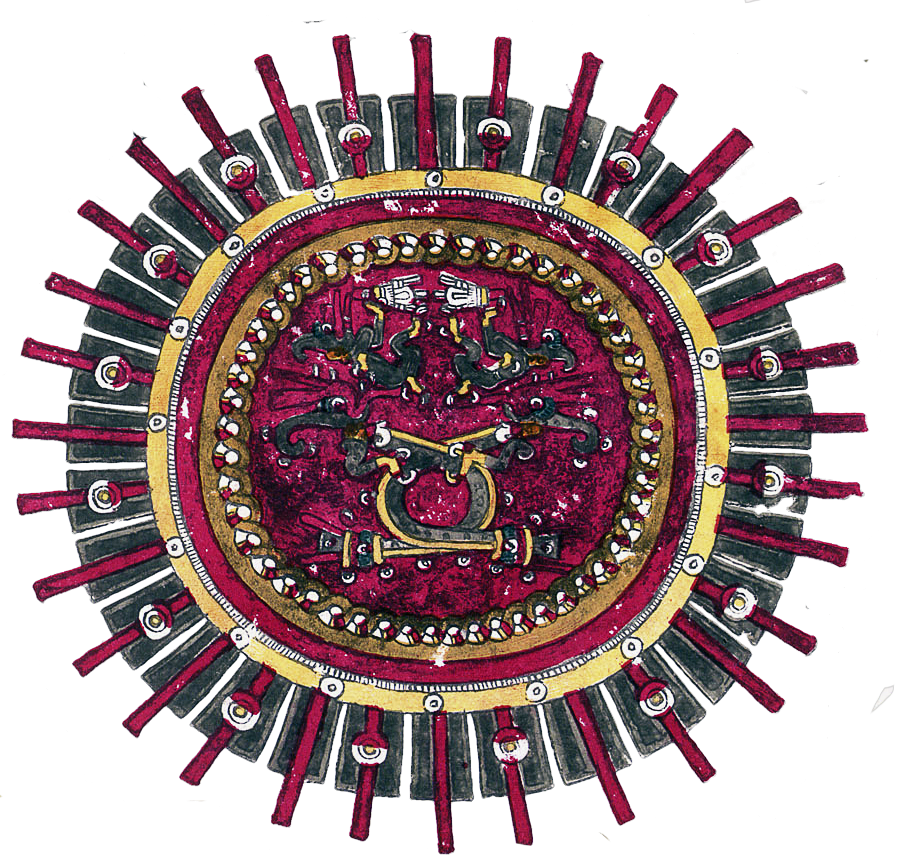 Prácticas fotográficas en la arqueología
30
Capítulo 3
31
Jean Louis Prelier Dudoille, Catedral Metropolitana y el mercado "El Parián", Daguerrotipo, México, enero de 1840. Gift of Eastman Kodak Company: ex-collection Gabriel Cromer GEH NEG: 23121 76:0168:0139 Courtesy of George Eastman House, International Museum of Photography and Film.
Art. 53. La admiración
32
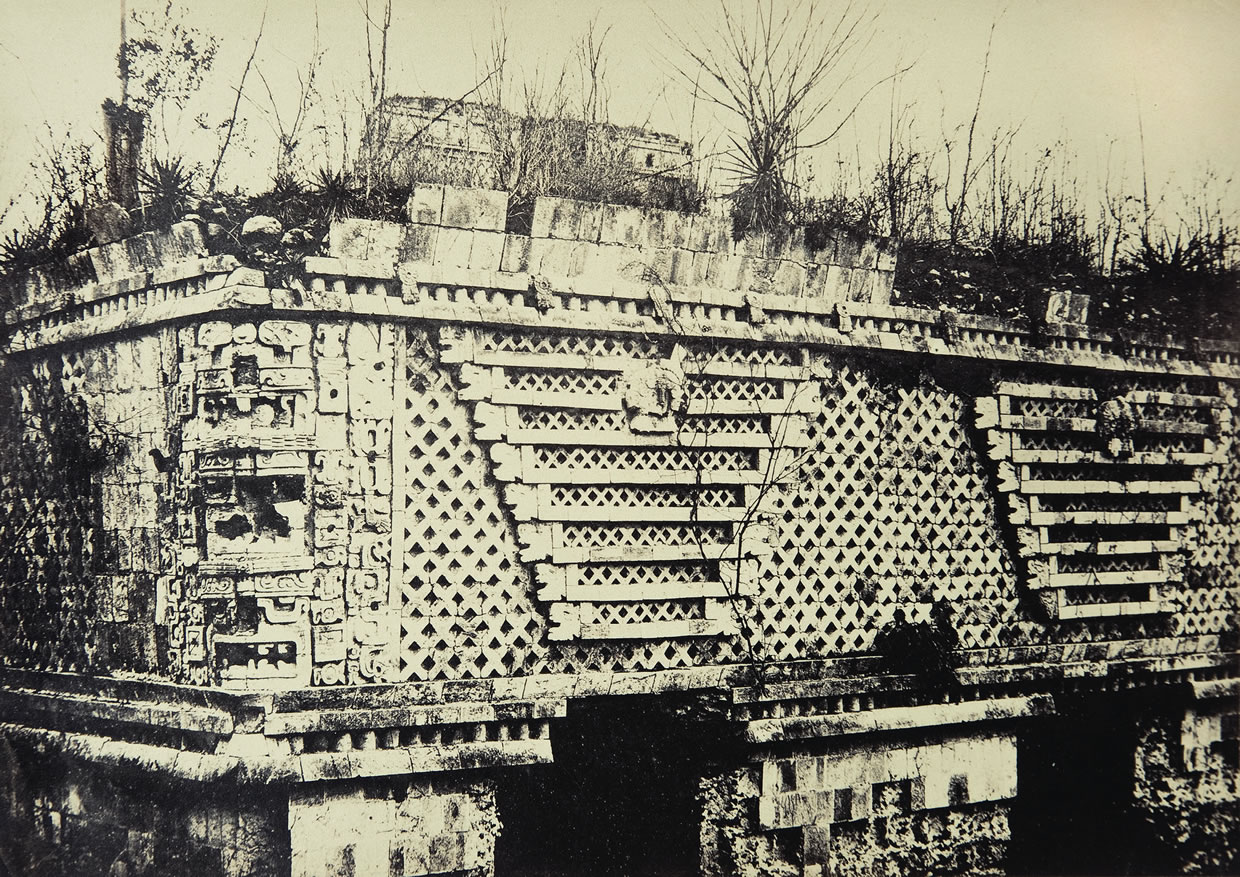 Viajeros del siglo XIX
(1840-1910)
Claude Joseph Désiré Charnay, Lámina 39. Palais des Nonnes, a Uxmal. (Detalle de la fachada llamada egipcia. Esquina noroeste del edificio este. Impresión de plata albúmina, México, 1859-1860/1862.
Viajeros del siglo XIX (1840-1910)
34
Viajeros del siglo XIX (1840-1910)
35
36
Frederick Catherwood, Fachada del edificio principal del castillo de Tulum, litografía, México, 1844, disponible en el libro Vistas de antiguos monumentos de América Central.
37
Claude-Joseph Désiré Charnay, El Palacio. Palenque, impresión a la albúmina, México, 1882, disponible en el libro Cités et ruines américaines.
38
Alice Le Plongeon, Augustus Le Plongeon y el hallazgo del Chac Mool, impresión a la albúmina, México, [s.f.]
39
Teobert Maler, Castillo, (Templo de Kukulkán), impresión a la albúmina, México, 1892.
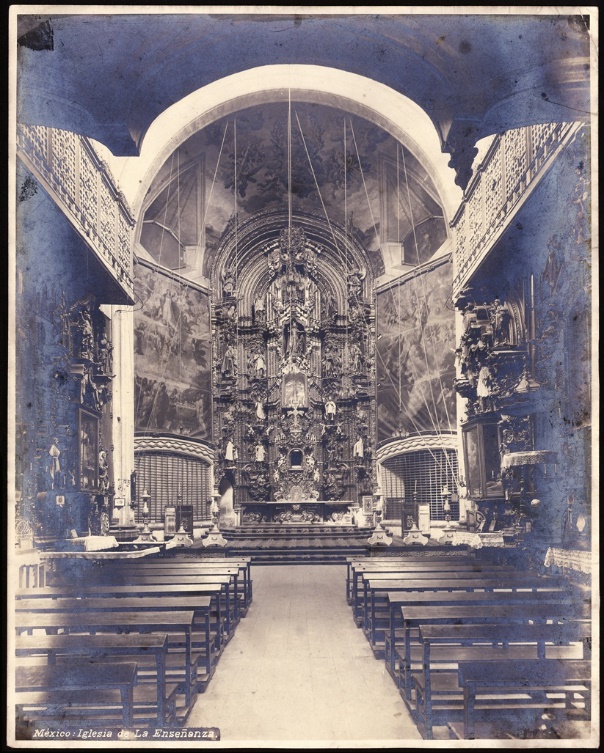 Fotógrafos viajeros del siglo XX
(1920-1950)
Guillermo Kahlo, Interior del Templo de La Enseñanza, plata sobre gelatina, México, ca. 1908. Disponible en Colección Ricardo B. Salinas Pliego/Fomento Cultural Grupo Salinas."
Fotógrafos viajeros siglo XX (1920-1950)
41
Fotógrafos viajeros siglo XX (1920-1950)
42
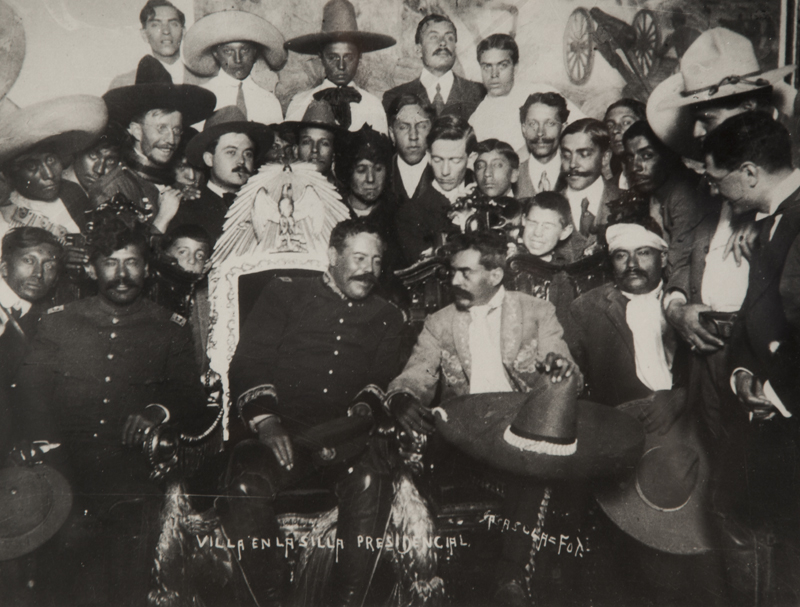 43
Agustín Víctor Casasola, Francisco Villa en la silla presidencial, 6 de diciembre de 1914, plata sobre gelatina, México, 1914. Disponible en la colección abierta Casasola.
44
Guillermo Kahlo, Templo de La Enseñanza, plata sobre gelatina, México, ca. 1908. Disponible en Colección Ricardo B. Salinas Pliego / Fomento Cultural Grupo Salinas“.
45
Edward Weston,  Pirámide del Sol, plata sobre gelatina, México, 1923, disponible la colección de SFMoMA y en Center for Creative Photography, Tucson, Arizona
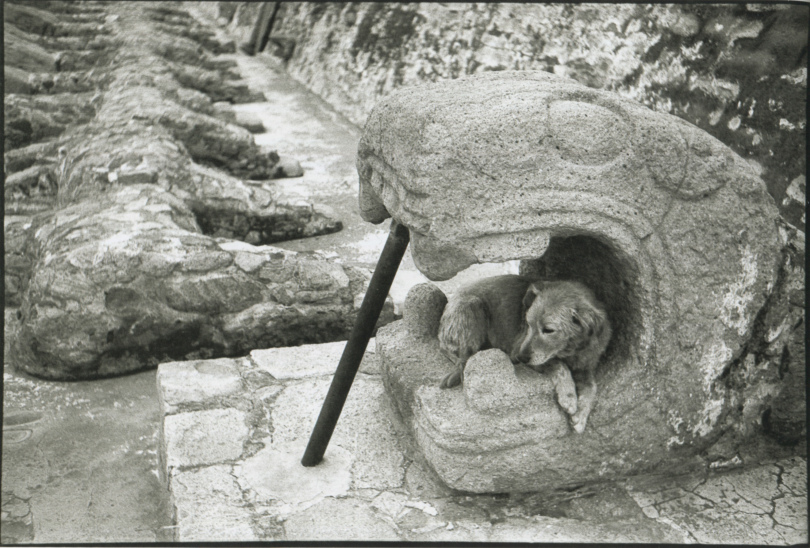 46
Henri Cartier-Bresson, Sin título, plata sobre gelatina, México, 1934.
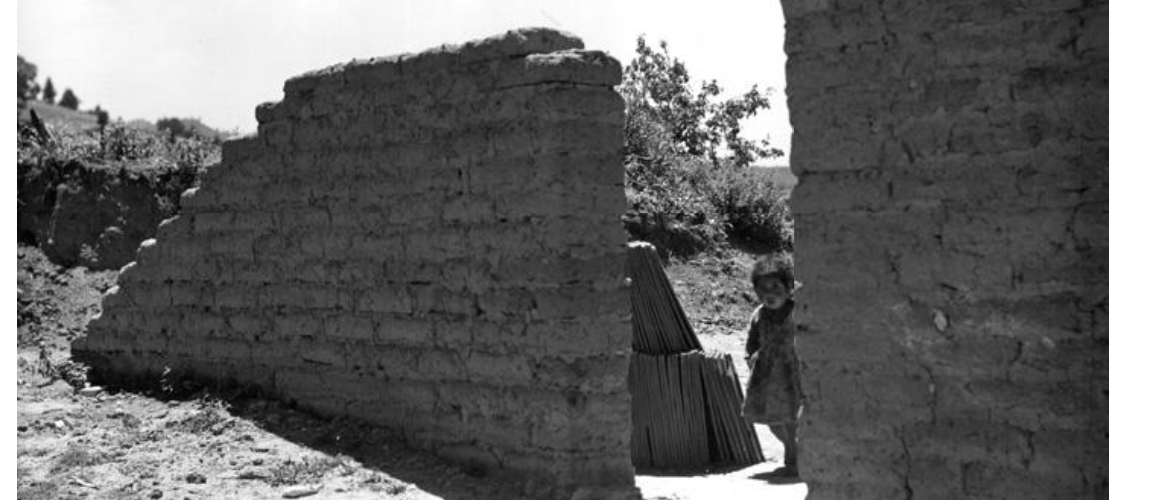 47
Manuel Álvarez Bravo, Ajusco, plata sobre gelatina, México, 1957.
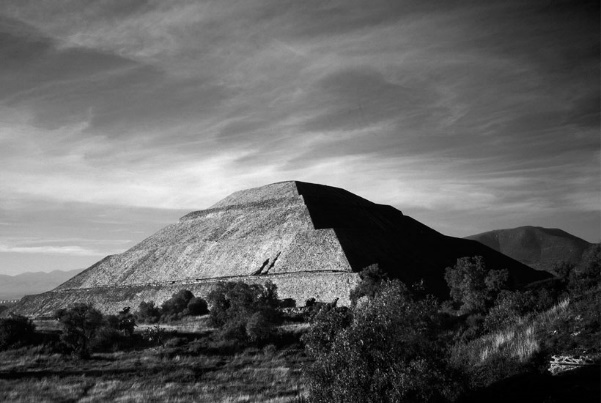 Fotógrafos viajeros de 1980 a 2016
Javier Hinojosa, Pirámide del Sol, Teotihuacan, plata sobre gelatina, México, 2003.
Fotógrafos viajeros de 1980 a 2016
49
Creación de ilusiones
50
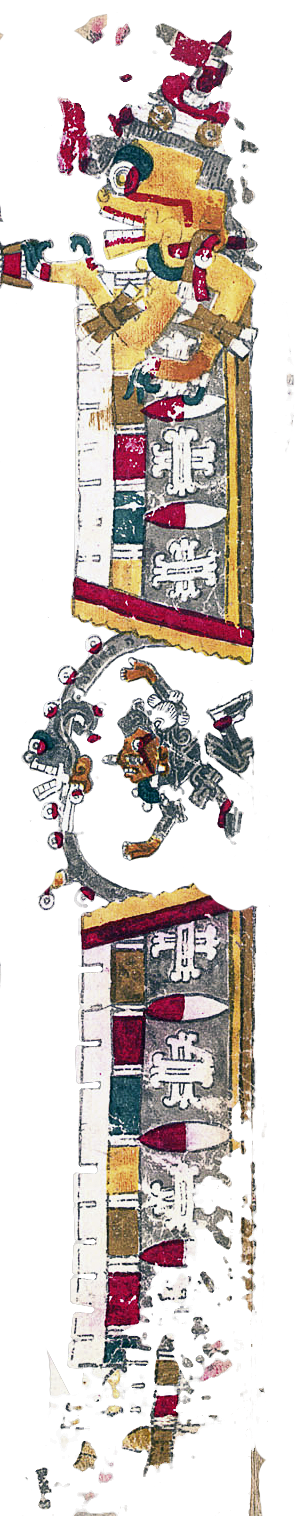 Salvador Guilliem Arroyo
51
“La fotografía cubre estos requisitos que son tan importantes para la arqueología: el registro de campo, el registro tridimensional. Y como a través del tiempo son documentos tan valiosos porque en ocasiones lo escrito, lo hablado, se va, se borra.”
52
Salvador Gulliem Arroyo,  Cipáctonlal, deidad creadora y regente del tonalpohualli o calendario ritual mexica. Pintura mural descubierta en la parte central del Templo Calendárico, en Tlatelolco, color, México, [s.f.]
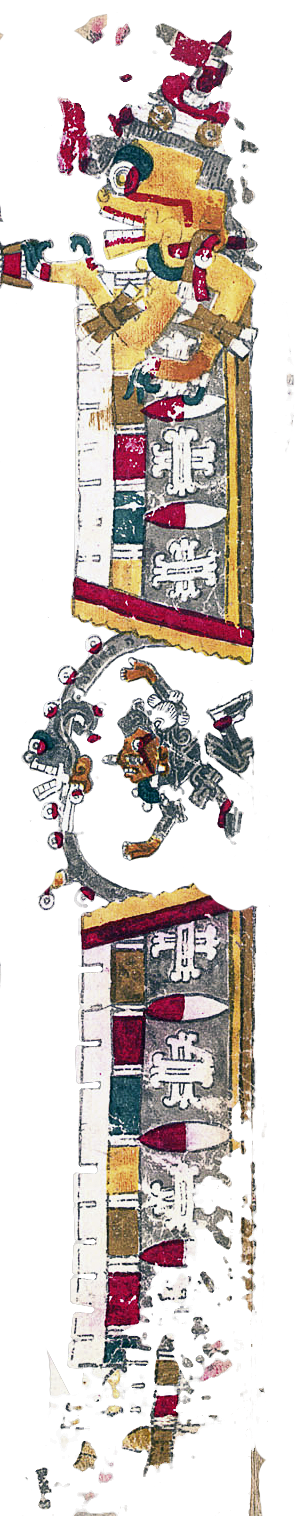 Jorge Pérez de Lara
53
“La fotografía me permite ver mejor. La fotografía me ofrece el privilegio de explorar formas de descubrir la belleza. Desde vastos paisajes y paisajes urbanos hasta objetos de arte, el infinito misterio de la cara humana o las pequeñas maravillas naturales de objetos dispuestos sobre una mesa.”
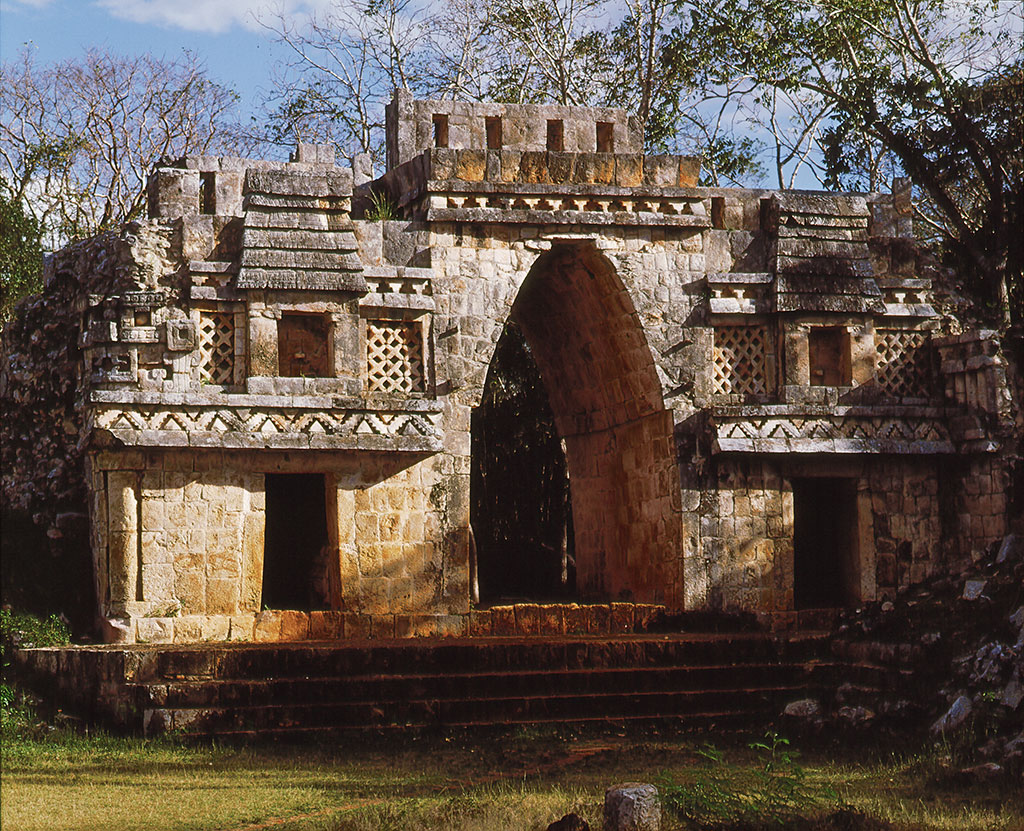 54
Jorge Pérez de Lara, El Arco, color, México, [s.f.] Disponible en la galería de la página http://estudioelias.com/ancient-2/
Javier Hinojosa
55
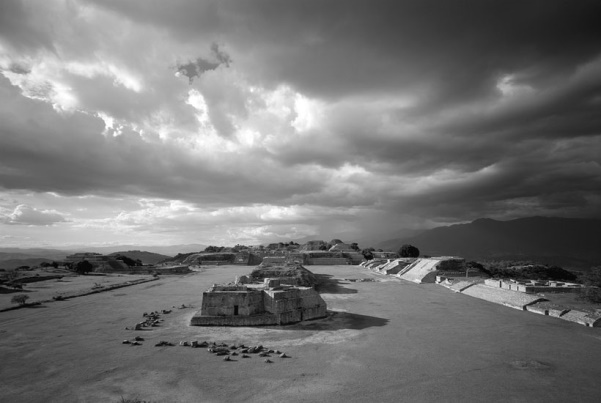 56
Javier Hinojosa, Monte Albán, Oaxaca, plata sobre gelatina, México, 2001.
Eric Jervaise
57
58
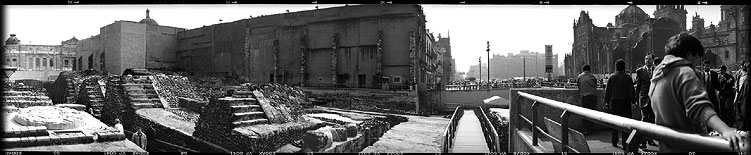 Eric Jervaise, El Templo Mayor, blanco y negro, México, [s.f.]
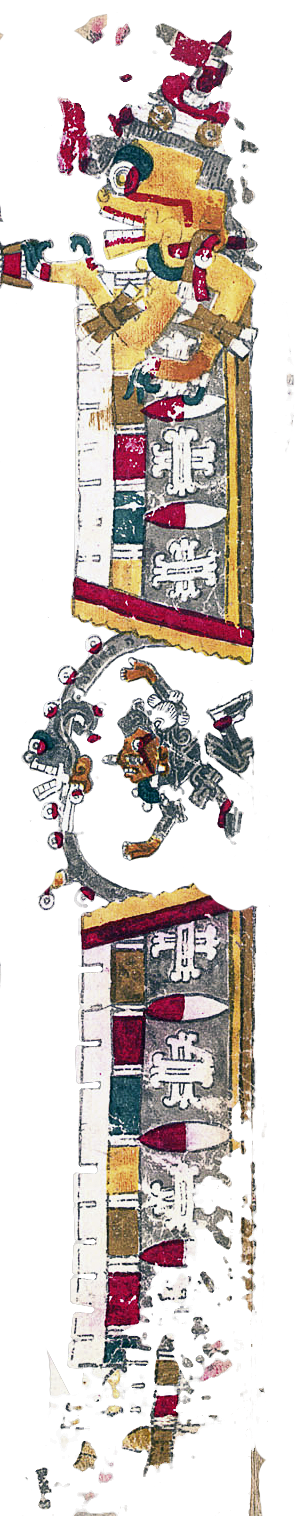 Fotografía y arqueología
59
La fotografía tiene un papel muy importante como testigo de la historia y en la arqueología ha encontrado su “nicho”, pues desde la denominada “Edad de Oro” de la arqueología que va desde finales del siglo XIX hasta principios del siglo XX, surgieron muchos fotógrafos que documentaron los diferentes descubrimientos arqueológicos.
Reconstrucción del mito de la creación a través de la óptica fotográfica
60
Rescatar huellas de la cosmovisión mexica
Colores, arquitectura, escultura, pintura mural, flora, fauna
Series fotográficas
61
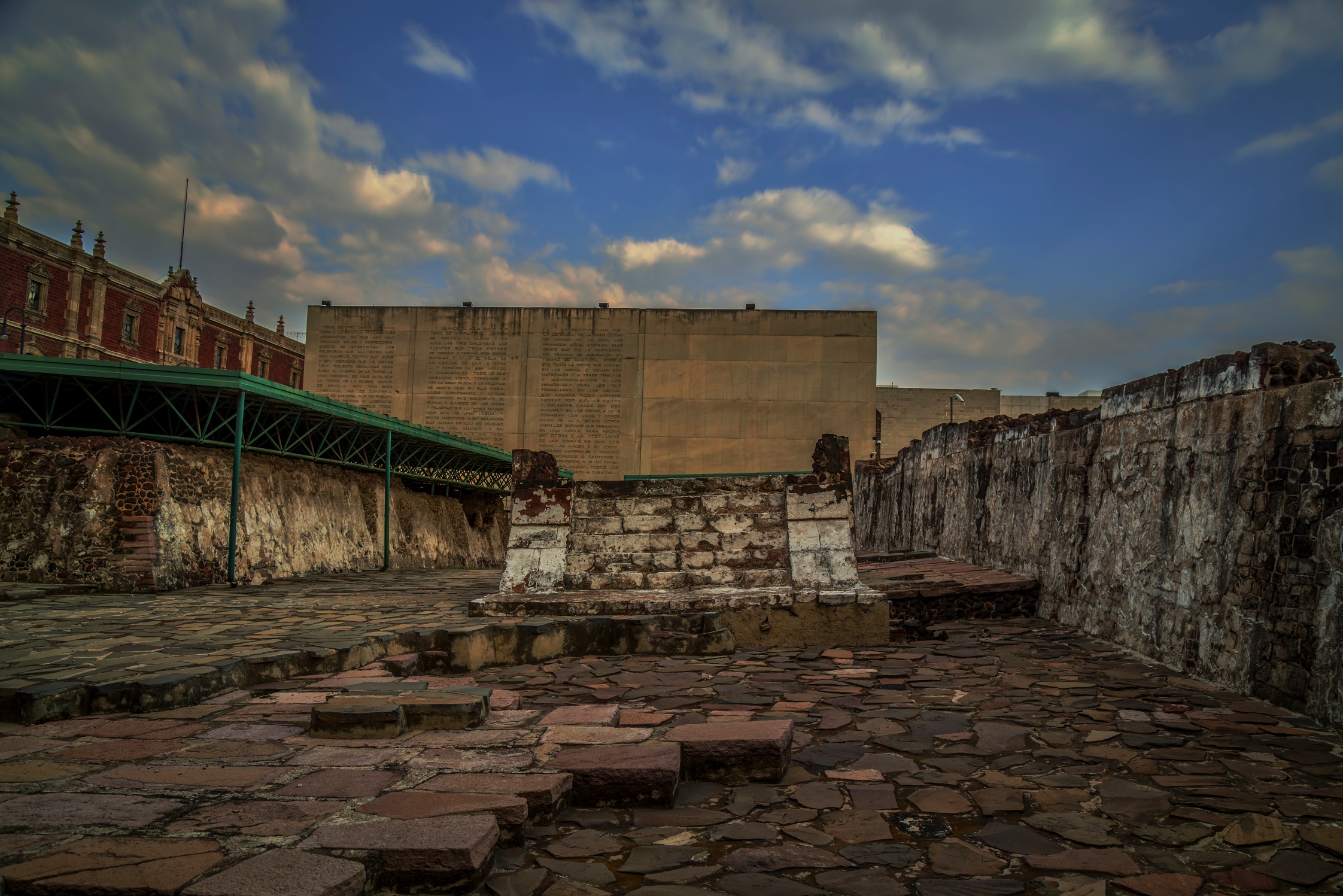 62
A la casa de las águilas, color, México, 2018, de la serie Huey Teocalli.
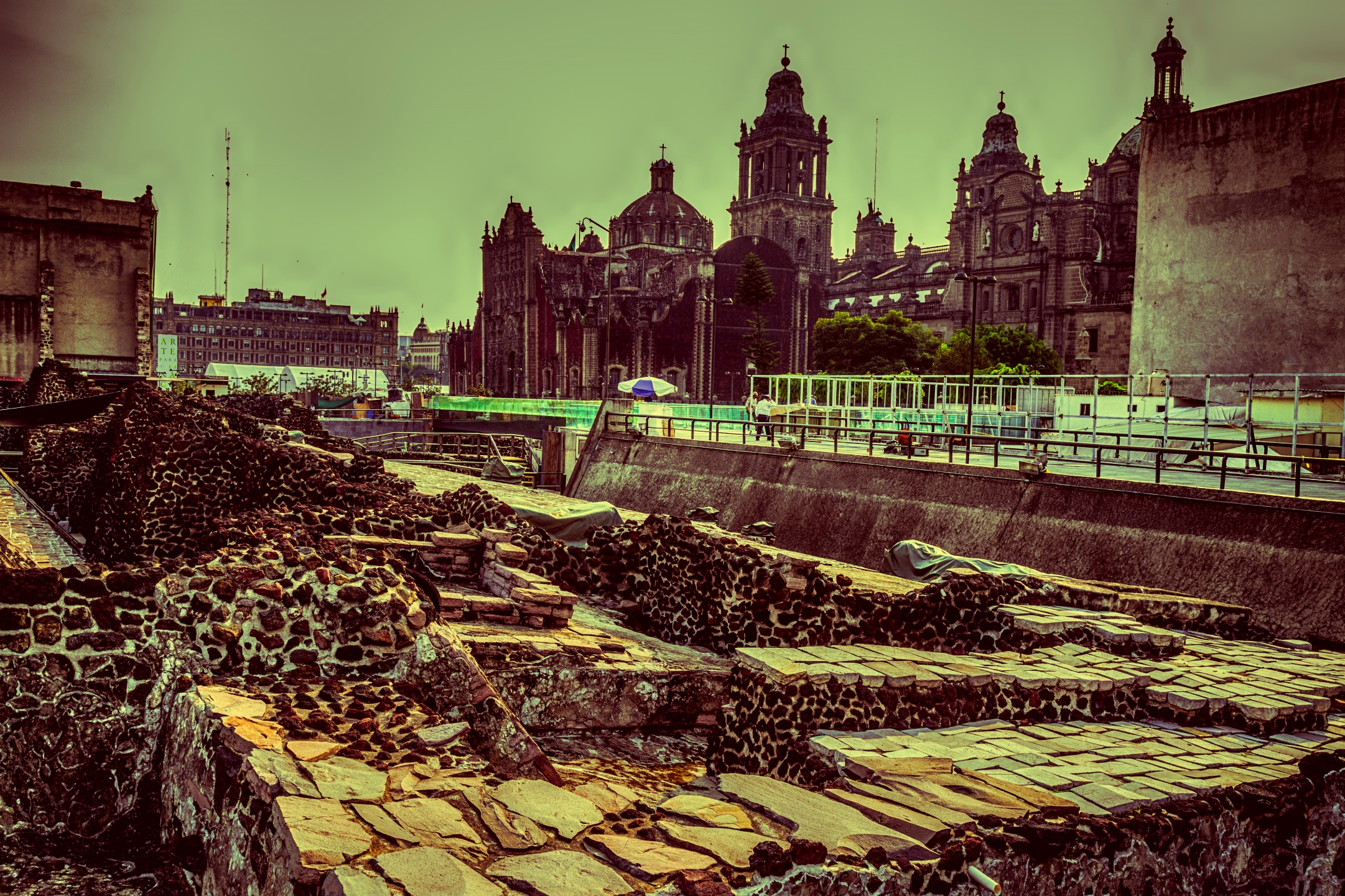 63
Presente, pasado y futuro, color, México, 2016, de la serie Huey Teocalli..
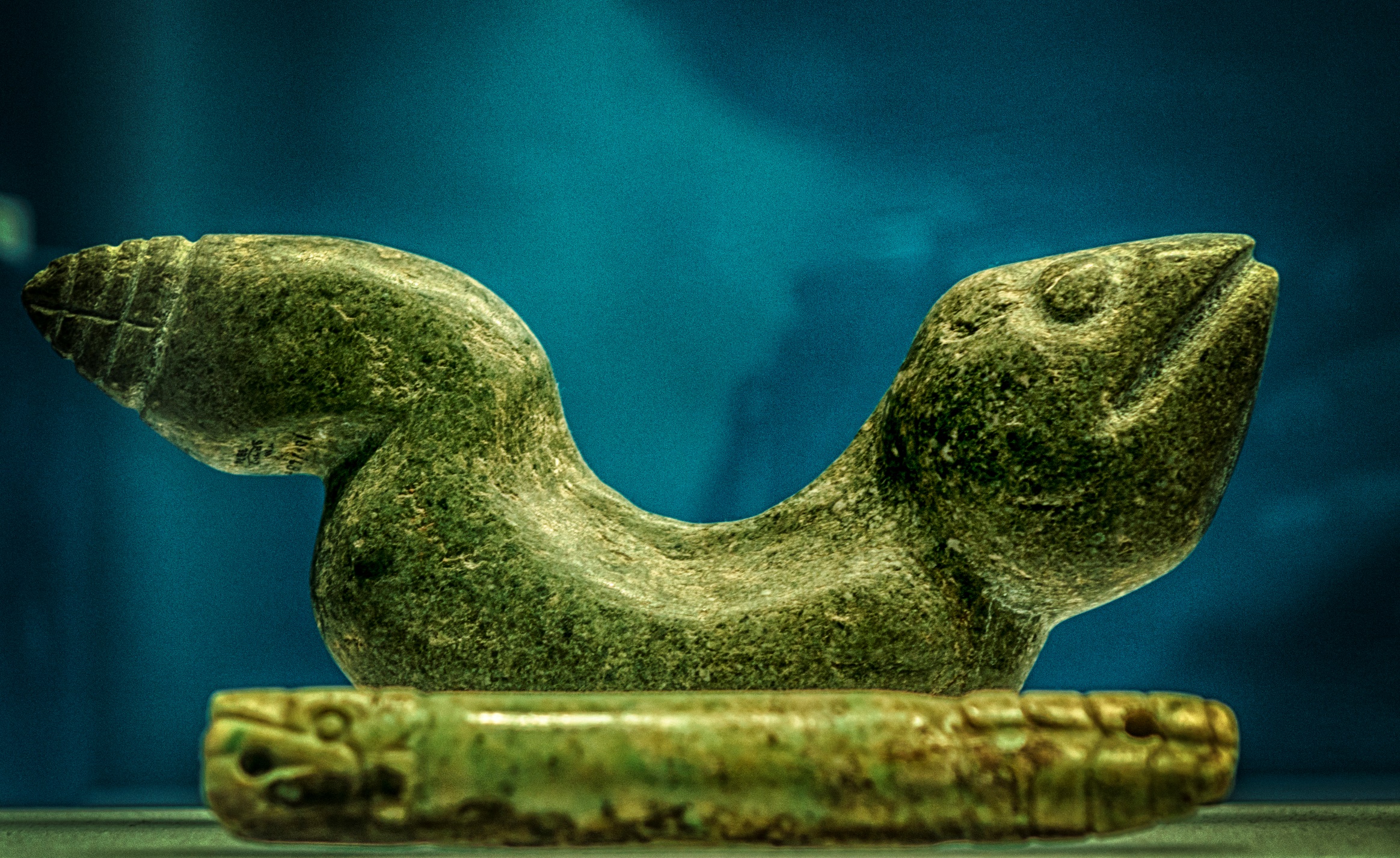 64
Serpiente, espiral en movimiento, color, México, 2017, de la serie Agua, la fuente de vida.
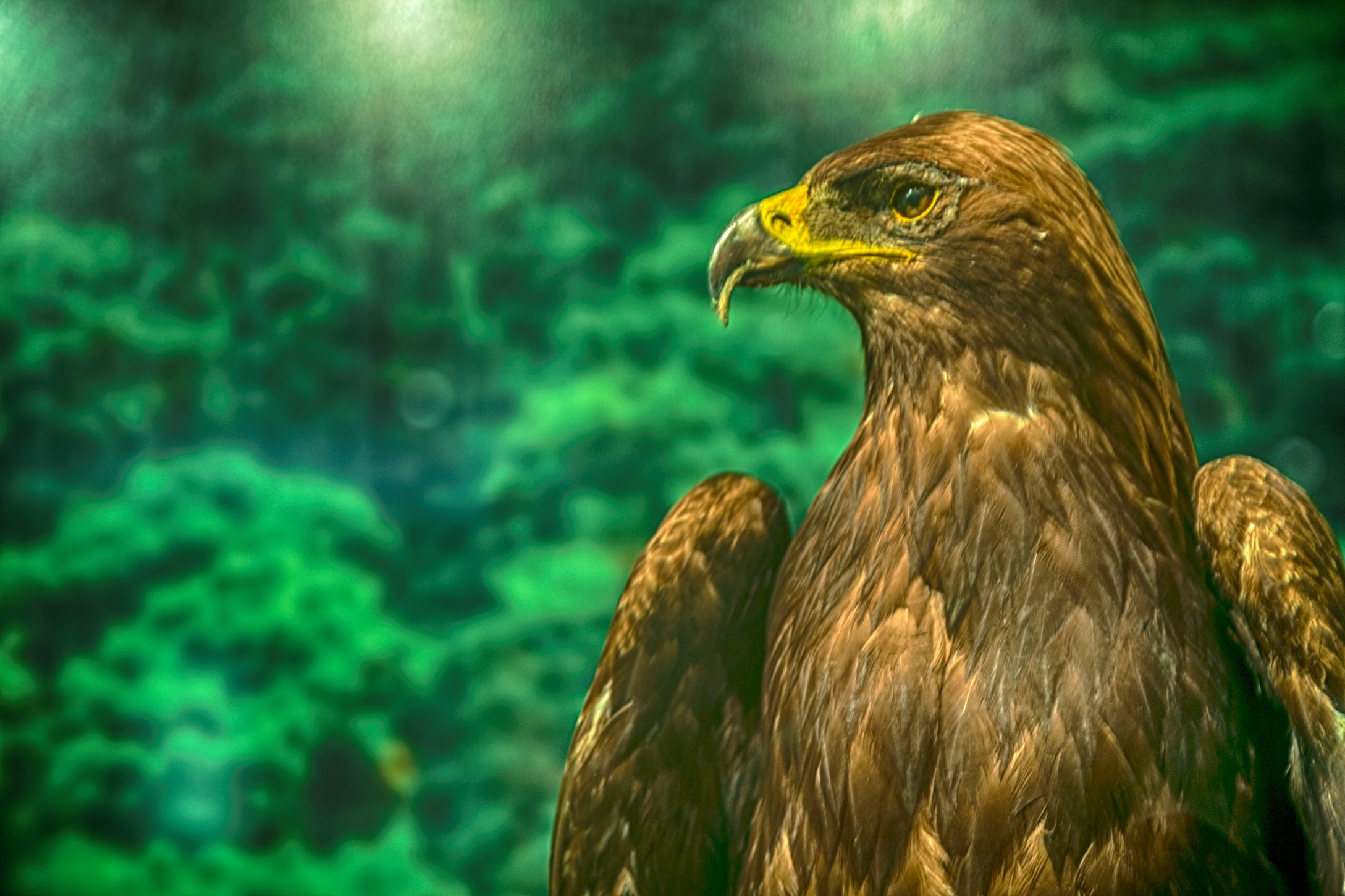 65
El águila real, símbolo del Tlatoani, color, México, 2017, de la serie Agua, la fuente de vida.
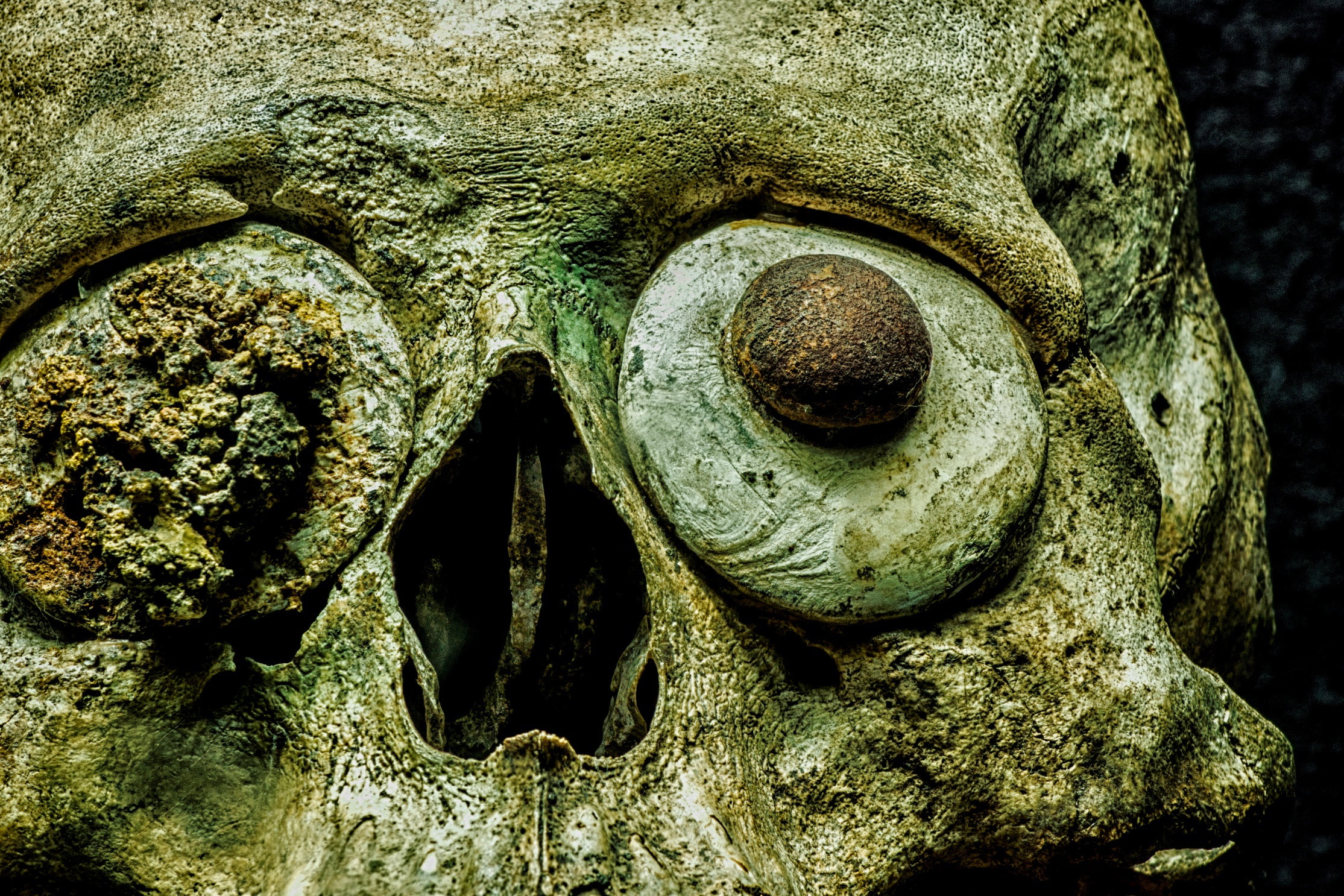 66
El rostro de la Muerte, color, México, 2017, de la serie Guerra-muerte en la cosmovisión mexica.
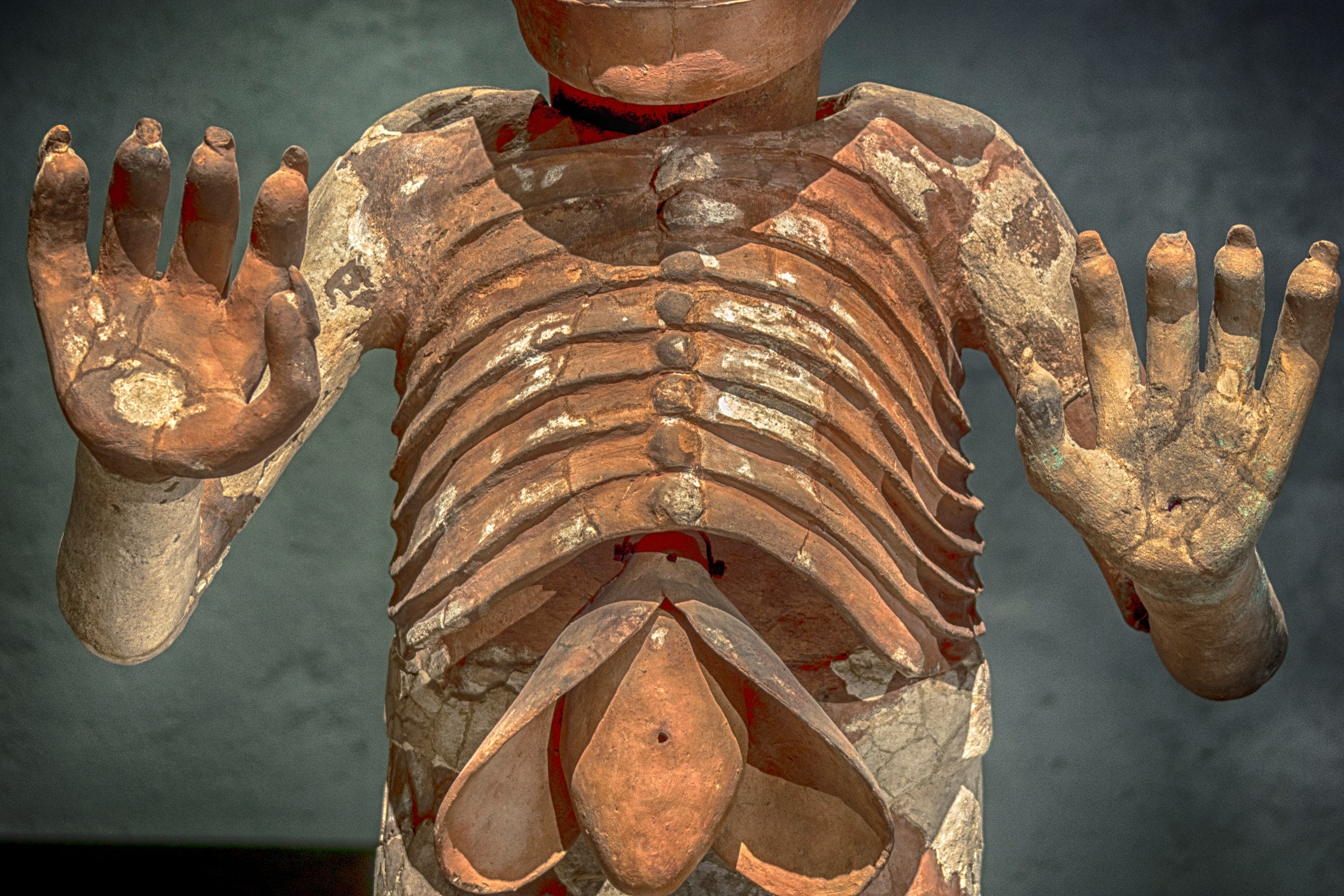 67
Mictlantecuhtli: Popoca, el descarnado, color, México, 2017, de la serie Guerra-muerte en la cosmovisión mexica.
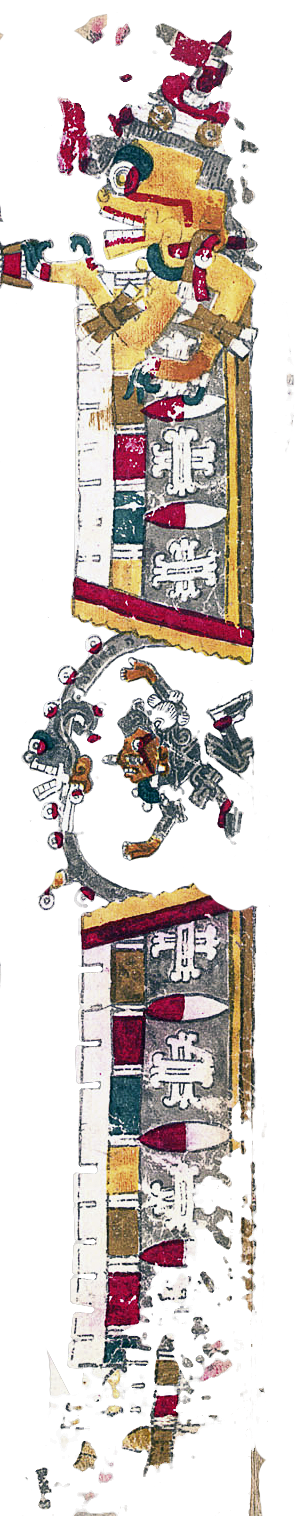 Conclusiones
68
A través de “dibujar con la luz”, (tomar fotografías) que estén relacionadas con los mitos y leyendas del mundo prehispánico; es posible aclarar y brindar pistas a las narraciones antiguas de la cosmovisión mesoamericana. Sin embargo, este asunto es más complejo. Esta obra no es puramente documental, su objetivo principal es ir más allá de la realidad. Desdibujar ese velo y dar también una experiencia, un aprendizaje. Es por ello que a través de las fotografías tomadas para este proyecto se pretende dar luz a los pasos del mundo precolombino, en específico de sus mitos.
Conclusiones
69
Conclusiones
70
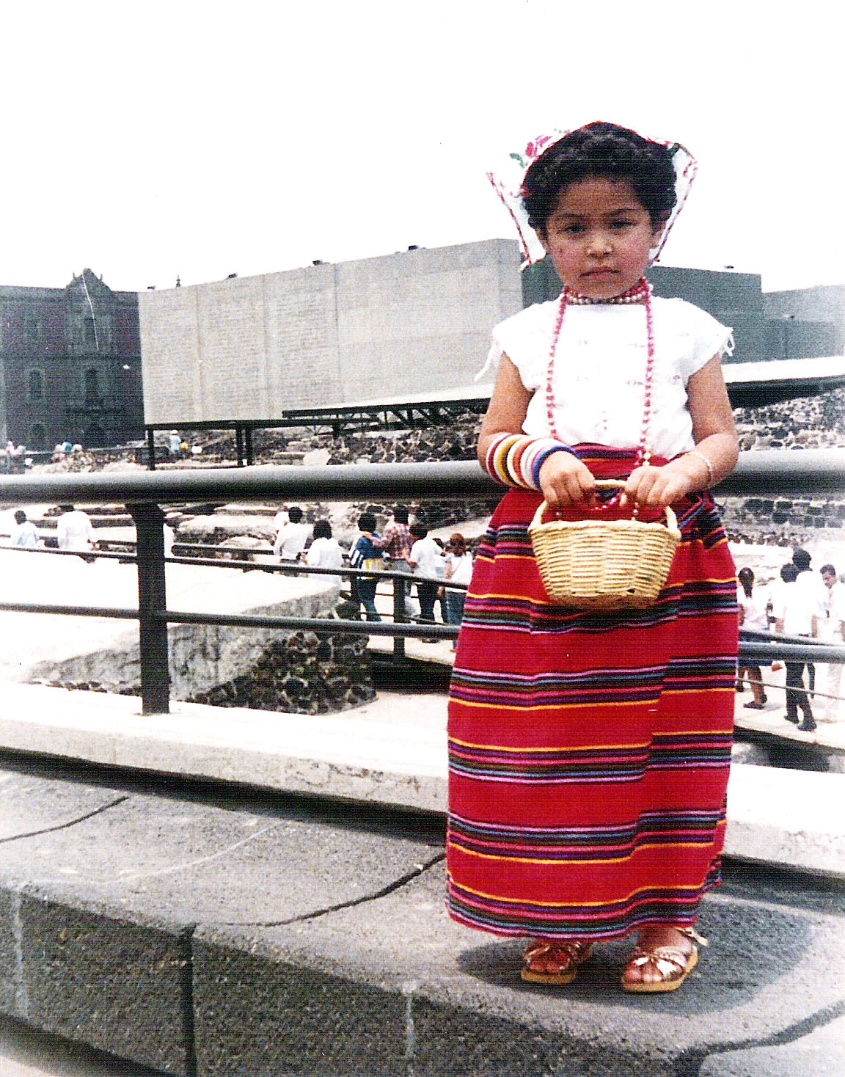 71
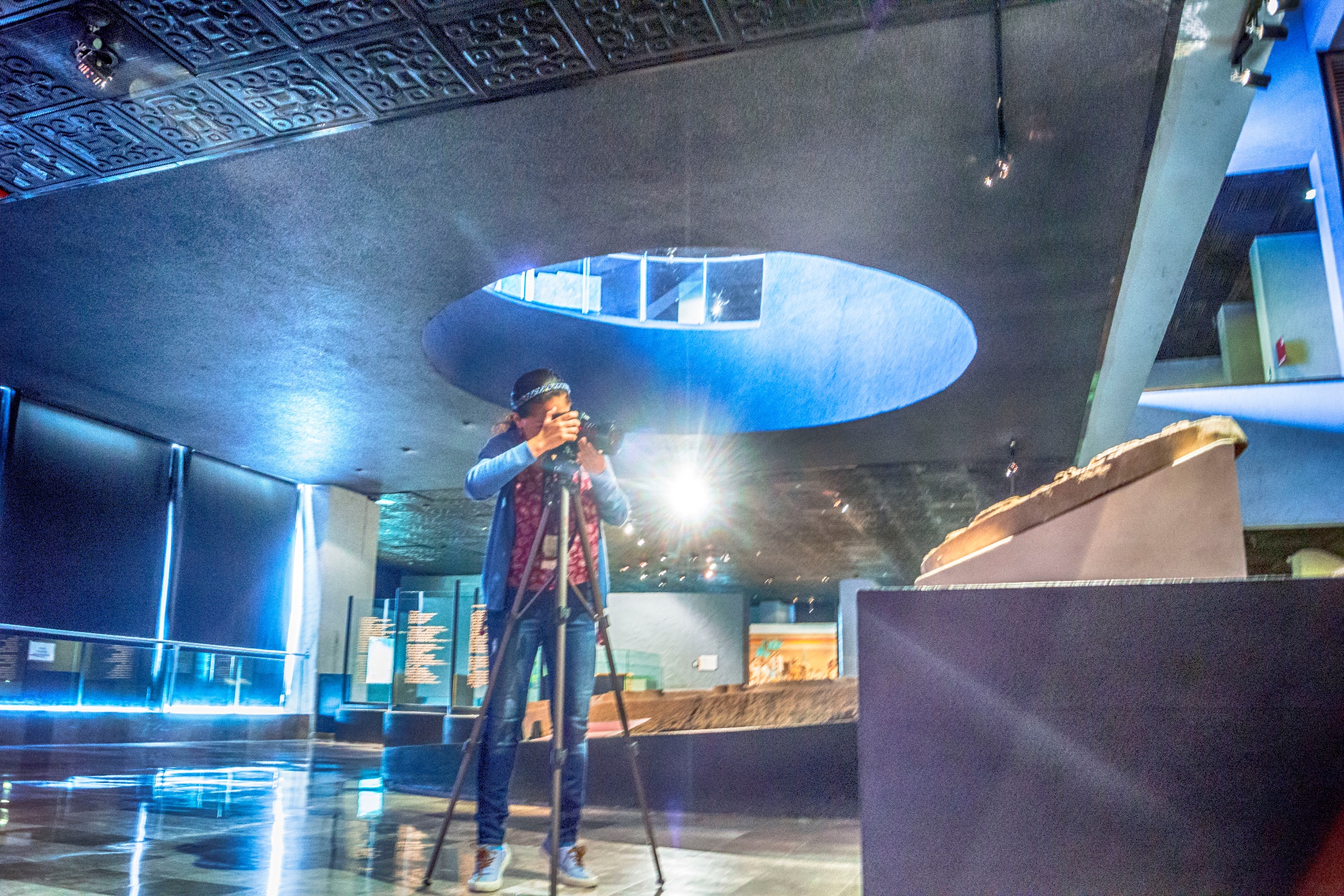 72
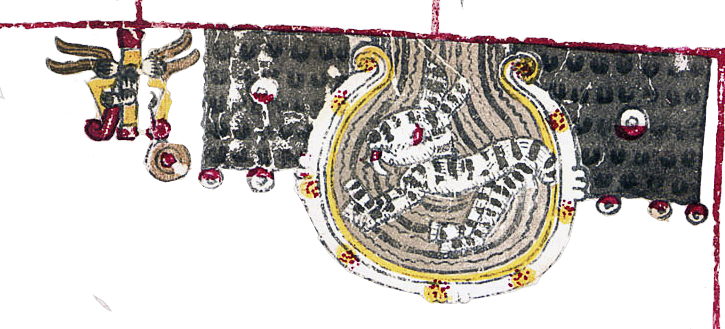 Gracias por su atención y acompañarnos.